«Приключения Буратино» (1975 год)
Режиссёр : Леонид Нечаев
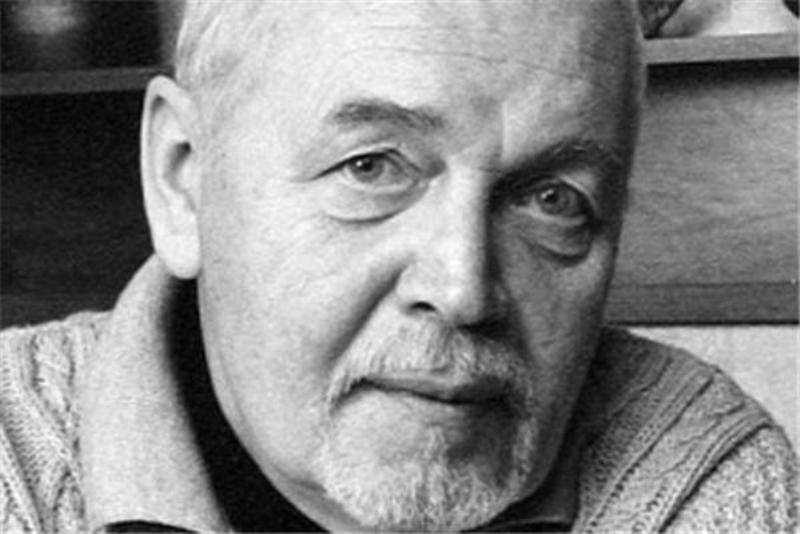 В фильме снимались: Дмитрий Иосифов, Татьяна Проценко, Рома Столкарц, Томас Аугустинас, Григорий Светлорусов, Николай Гринько, Владимир Этуш, Владимир Басов, Елена Санаева, Ролан Быков, Рина Зелёная, Юрий Катин-Ярцев, Баадур Цуладзе
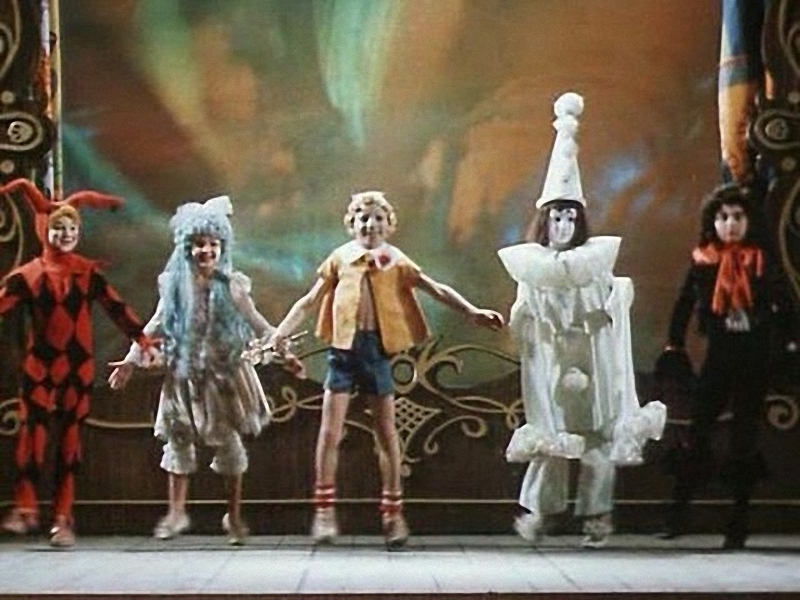 Понравилась песня «Буратино», потому что она весёлая.
Хотел бы сняться в роли Буратино, потому что он весёлый, дружелюбный, смелый.